Музичка култура
22.04.2020.
Обновимо наученоЗаписивање музике/музички знаци/ноте
Музика се записује музичким словима – НОТАМА.
Свака нота има нотну главу.
Осим нотне главе може имати и нотни врат, обојену нотну главу, барјачић (заставицу), нотно ребро, тачку поред ноте…
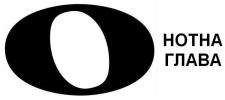 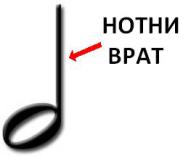 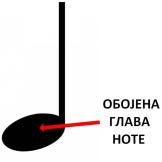 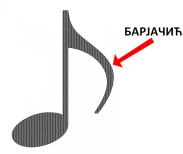 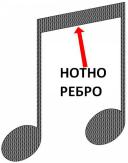 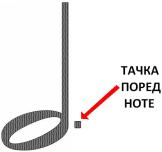 Обновимо наученоЗаписивање музике/музички знаци/ноте
Музика се записује у линијском систему, кога чини 5 линија и 4 празнине.
ЛИНИЈСКИ СИСТЕМ


Линије и празнине линијског система се броје одоздо према горе.
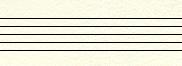 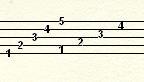 Обновимо наученоЗаписивање музике/музички знаци/ноте
На почетку сваког линијског система пише се знак који одређује начин (кључ) по коме се читају ноте. Зове се ВИОЛИНСКИ КЉУЧ.   


Поступак цртања виолинског кључа је следећи:
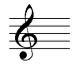 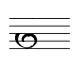 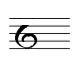 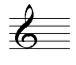 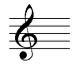 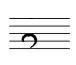 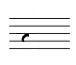 Обновимо наученоЗаписивање музике/музички знаци/ноте
Током песме линијски систем се пресеца усправним линијама које се зову ТАКТИЦЕ, а мале целине које настају између тактица зову се ТАКТОВИ. Да би се обележио крај песме стављају се две тактице.
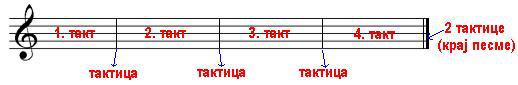 Обновимо наученоЗаписивање музике/музички знаци/ноте
Ноте које сте ви учили припадају C-dur лествици.
Нису сви четвртаци обрадили све ноте C-dur лествице, зато прескочите питања она која су о нотама које нисте радили када наиђете на њих.
Па хајде да кренемо са питањима. Кликните на један од понуђених одговора.
Тачан одговор вас води на наредно питање, а нетачан вас враћа да размислите још једном и дате тачан одговор. 
Обновимо наученоЗаписивање музике/музички знаци/ноте
1.C-dur лествицу чини колико нота:
а) 8
б) 7
в) 6
Обновимо наученоЗаписивање музике/музички знаци/ноте
1. Називи нота су:
а) ДО,ПИ,РИ,МЕ,СИ,СОЛ,ЛА,СЕ
б) ДО,РЕ,МИ,ФА,СИ,СОЛ,ЛА,СЕ
в) ДО,РЕ,МИ,ФА,СОЛ,ЛА,СИ,ДО
Обновимо наученоЗаписивање музике/музички знаци/ноте
1. Које све ноте препознајеш у овом нотном запису?
а)СОЛ,ФА,МИ,РЕ,ДО
б)ДО,РЕ,МИ,ЛА
в)ЛА,СОЛ,ФА,МИ,РЕ
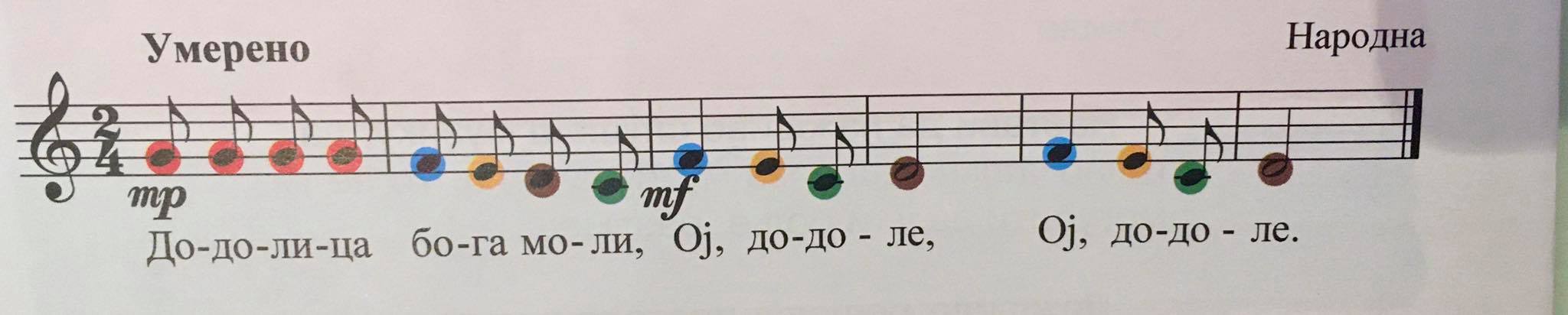 Обновимо наученоЗаписивање музике/музички знаци/ноте
1. Које све ноте препознајеш у овом нотном запису?
а) ДО,РЕ,МИ,ФА,СОЛ,ЛА
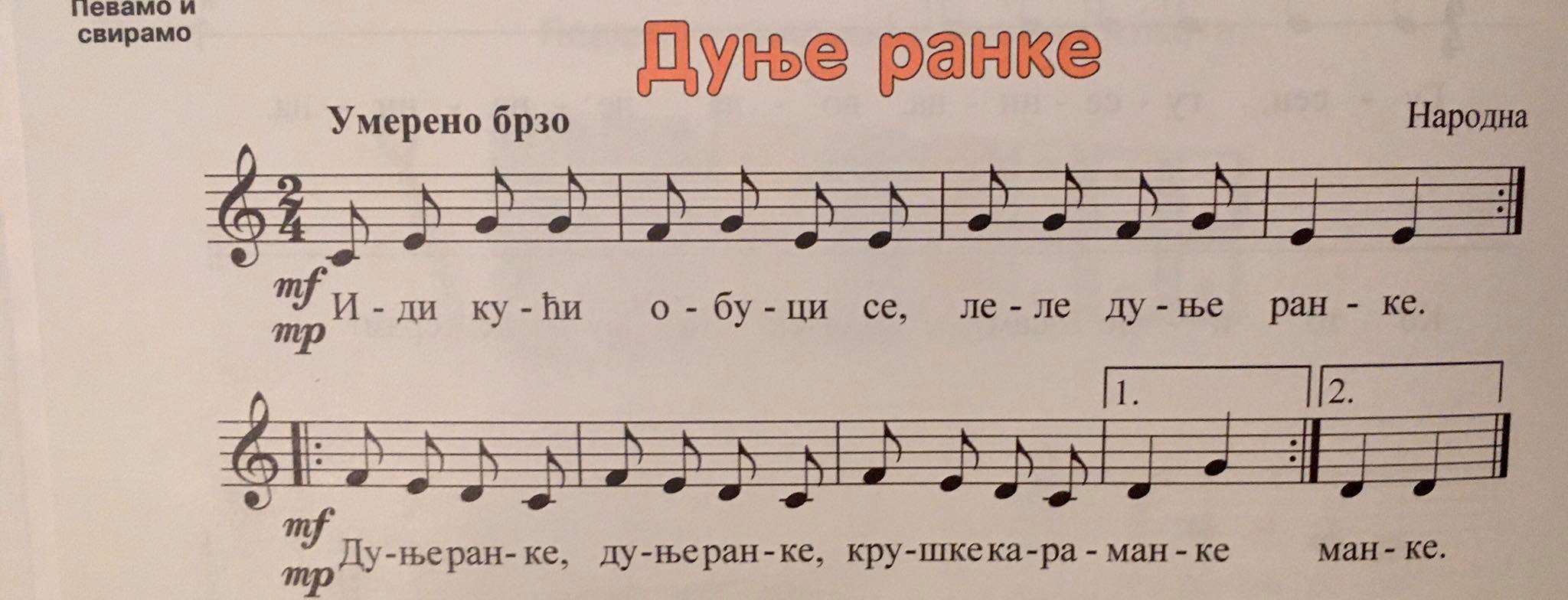 б)ДО,РЕ,МИ,ФА
в)ЛА,СОЛ,ФА,МИ,ДО
Обновимо наученоЗаписивање музике/музички знаци/ноте
1. У музици назив темпо је израз за:
а) Опис брзине и начина извођења музичког дела.
б) Место где треба да се изводи музичко дело.
в) Сваку композицију која се изводи уз помоћ бубњева.
Обновимо наученоЗаписивање музике/музички знаци/ноте
1. Ознаке за темпо налазе се:
а) испод нотног записа у доњем десном углу.
б) изнад нотног записа и непосредно на месту где почиње њихово дејство.
в) поред виолинског кључа.
Обновимо наученоЗаписивање музике/музички знаци/ноте
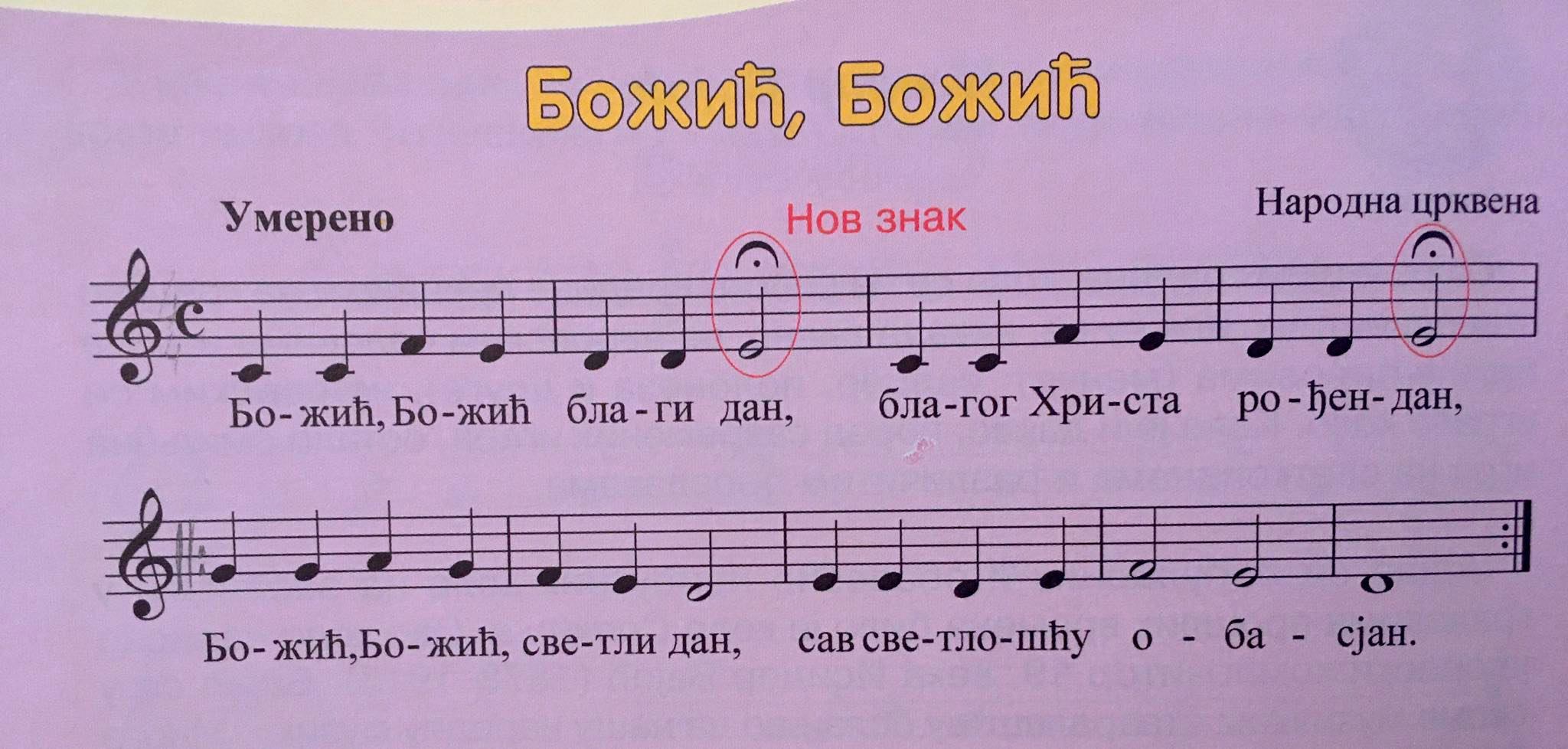 Ознаке за темпо:
presto - журно, хитро
vivace - живо
allegro - брзо
allegretto - доста окретно
moderato - умерено
andantino - мало брже него анданте
andante - умерено лагано
grave - тешко, озбиљно
adagio - лагано и озбиљно
lento - споро
larghetto - доста широко
largo - широко
Обновимо наученоЗаписивање музике/музички знаци/ноте
1. Знак изнад тона МИ у нотном запису на слици назива се:
а) Корона (продужено трајање нота/паузе)
б) Полумесец (скраћено трајање нота/паузе)
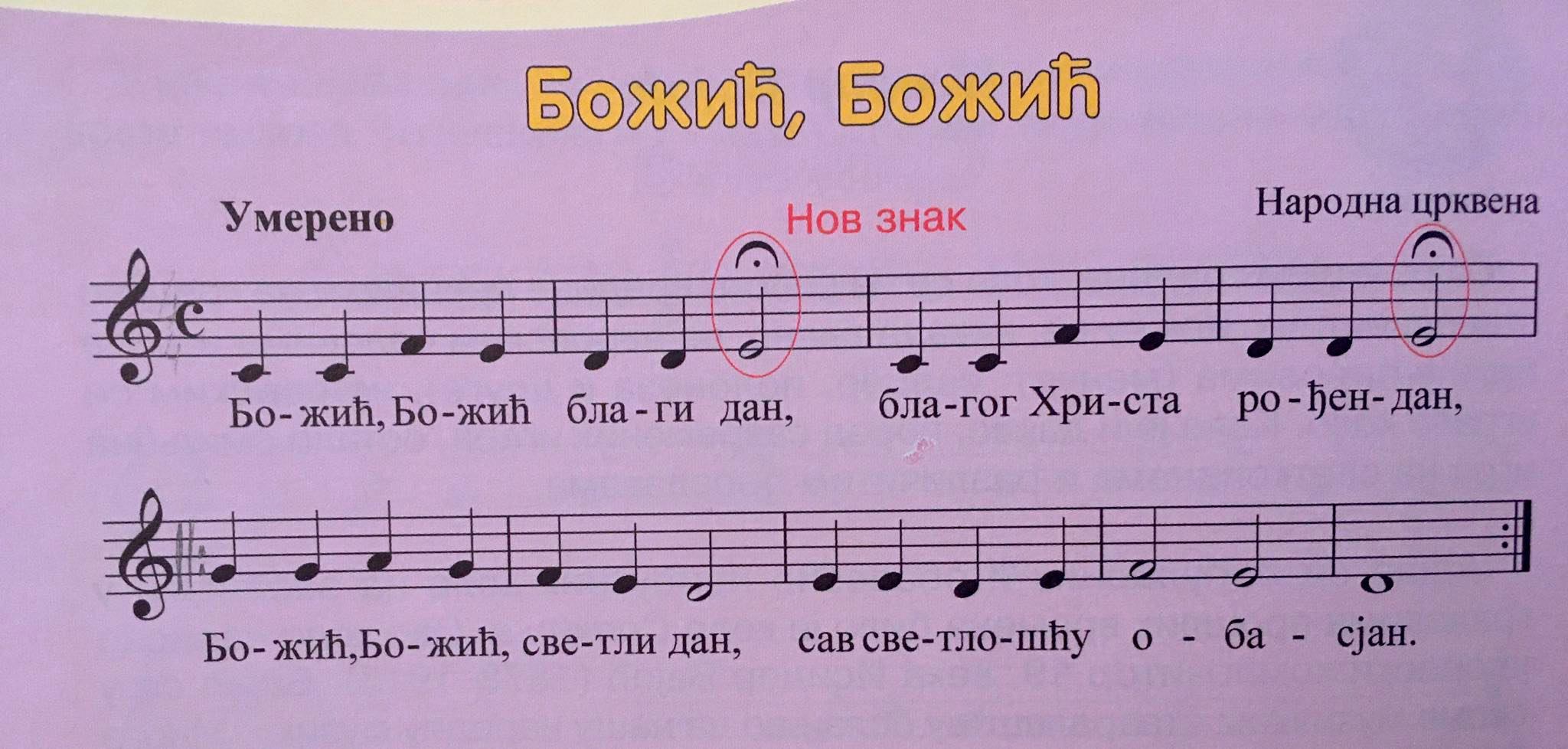 Обновимо наученоЗаписивање музике/музички знаци/ноте
1. Растојања у висини између било која два тона називају се:
а) Модерати
б) Интервали
Обновимо наученоЗаписивање музике/музички знаци/ноте
Хвала на пажњи! 
Домаћи задатак: Уколико сте имали потешкоћа приликом одговарања на ова питања, поновите све што смо радили до сад. 